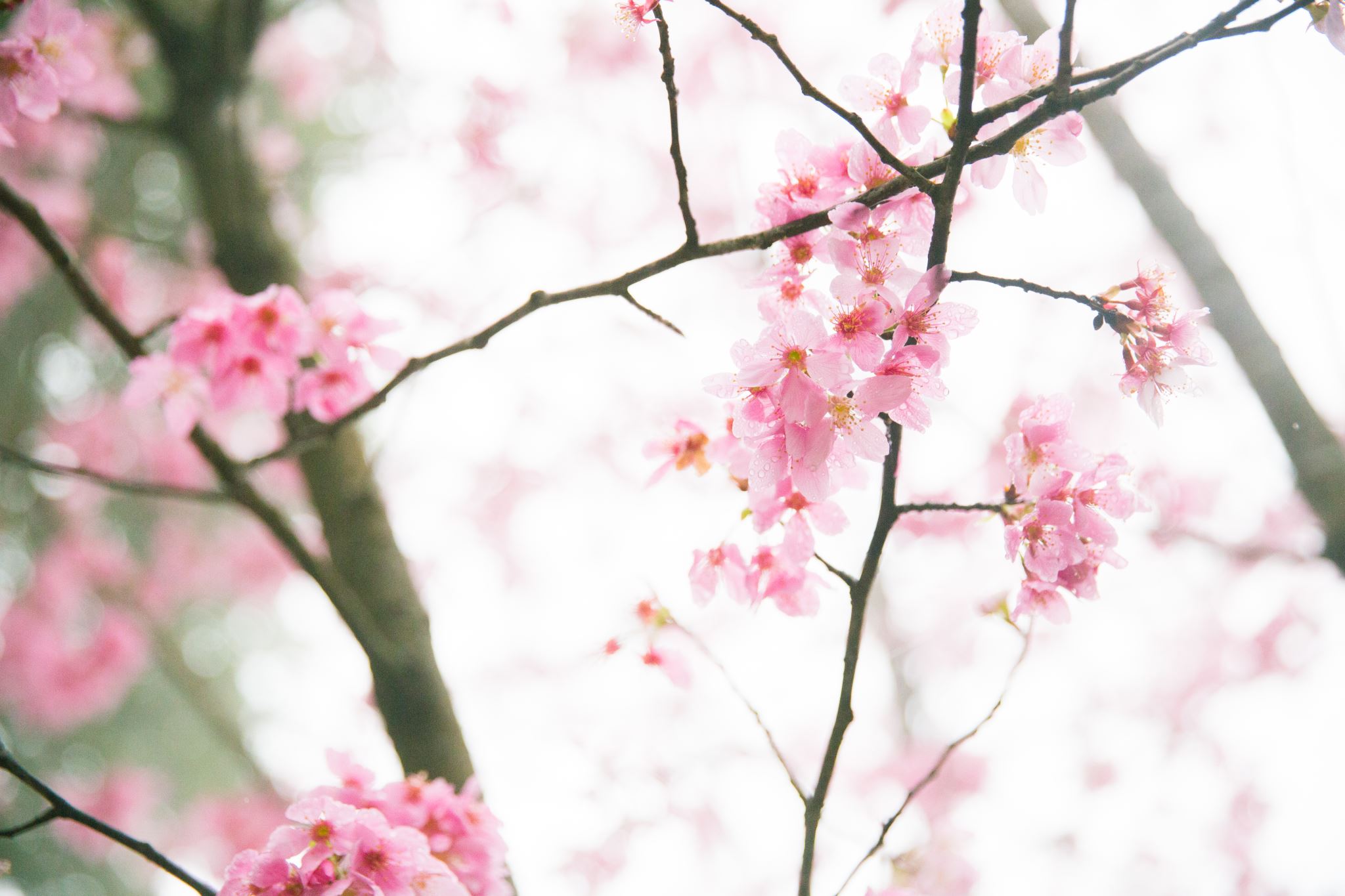 PREZENTACJA DLA RODZICÓW:,,WSPIERANIE POCZUCIA  WARTOŚCI DZIECKA’’
AUTOR: PSYCHOLOG SZKOLNY
ANNA SŁABA
CO TO JEST POCZUCIE WŁASNEJ WARTOŚCI?
POCZUCIE WŁASNEJ WARTOŚCI -  to zbiór przekonań na własny temat, także szacunek dla samego siebie. Widoczne w postawie wobec innych osób, w reakcjach na codzienne sytuacje. Zmienia się podczas życia człowieka.
JAKI WPŁYW NA POCZUCIE WŁASNEJ WARTOŚCI MOŻE MIEĆ SAMOOCENA ?
SAMOOCENA – często mylona z poczuciem wartości – jest umiejętnością akceptacji swoich mocnych i słabych stron.
JAKI WPŁYW NA POCZUCIE WŁASNEJ WARTOŚCI MOŻE MIEĆ SAMOOCENA?
Jeśli rodzic ponawia wobec dziecka komunikaty, porównując je z innymi lub podkreślające jego nieumiejętność radzenia sobie z zadaniami, obniża jego samoocenę.

Jeśli zabraknie komunikatów o miłości, szacunku                            i akceptacji, dziecko zaczyna postrzegać siebie przez oceny innych, np. ,,Po co się wysilać, kiedy i tak to jest za trudne.’’
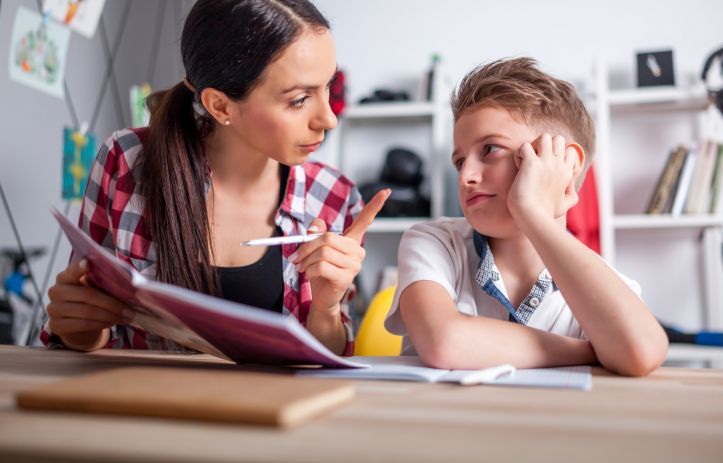 PRZYKŁAD
Rodzic mówi do swojego dziecka: 
      ,,Powinieneś więcej czasu poświęcać matematyce’’, zamiast: ,,Masz jakiś plan na poprawę oceny z matematyki?’’

Dziecko w pierwszym komunikacie rodzica słyszy, że sobie nie radzi i że ktoś inny musi przejąć kontrolę nad sytuacją.

W drugiej wersji rodzic, szanując autonomię dziecka, pozwala mu znaleźć własne rozwiązanie kłopotu                                i sygnalizuje chęć wsparcia.
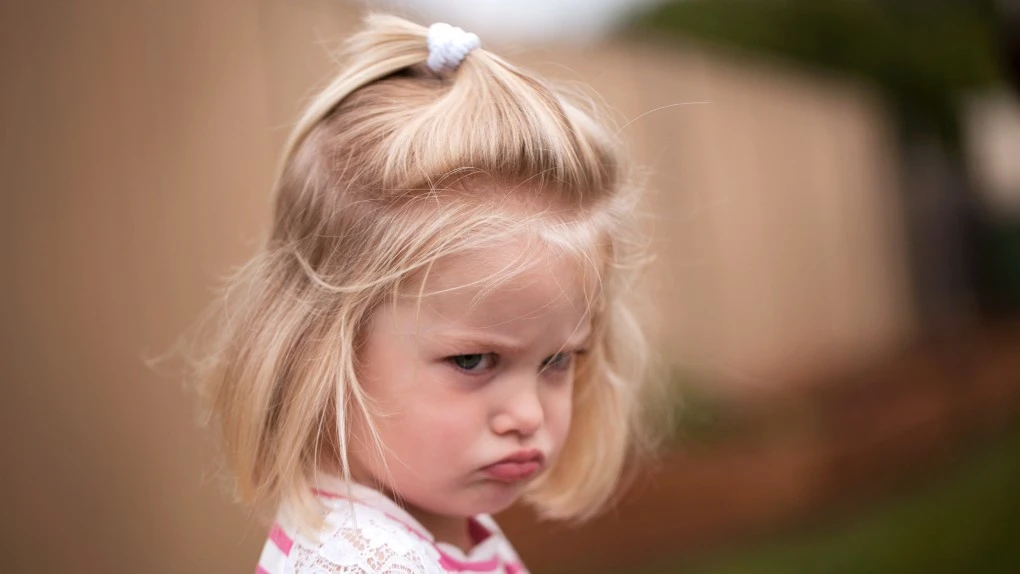 ZACHOWANIA RODZICÓW, KTÓRE PRZYCZYNIAJĄ SIĘ DO NISKIEGO POCZUCIA WARTOŚCI DZIECKA?
1) ZAPRZECZANIE EMOCJOM, POTRZEBOM I FAKTOM:  np.  ,,Nie histeryzuj – nie ma powodu do płaczu’’ lub ,,Sama jesteś temu winna’’. Takie komunikaty szkodzą, ponieważ dziecko nie potrafi poddać w wątpliwość sposobu okazywania uczuć przez rodzica, wątpi zawsze w swój osąd sytuacji. Dziecko później będzie cały czas starać się zasłużyć na miłość rodzica. Czasem przez wiele lat.
ZACHOWANIA RODZICÓW, KTÓRE PRZYCZYNIAJĄ SIĘ DO NISKIEGO POCZUCIA WARTOŚCI DZIECKA?
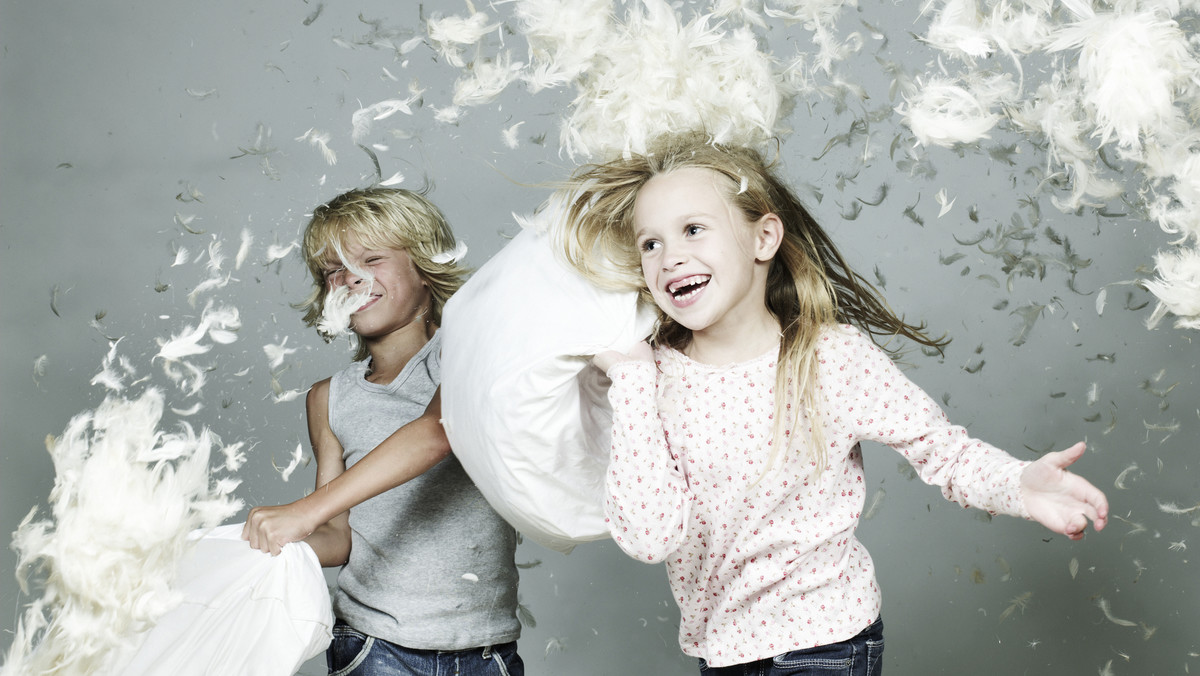 2)  WYCHOWANIE BEZ STAWIANIA GRANIC – zgadzanie się na każde zachowanie dziecka także nie jest korzystne, np. dziecko krzyczy i biega w centrum handlowym; kładzie się spać, kiedy chce; godzinami siedzi przed komputerem                        lub wagaruje w szkole. Rodzic tłumaczy wszystkie zachowania dziecka, np. kłamiąc na temat nieobecności w szkole. W ten sposób dziecko nie zna granic. Tymczasem jasne wyznaczanie granic dziecku daje poczucie bezpieczeństwa.
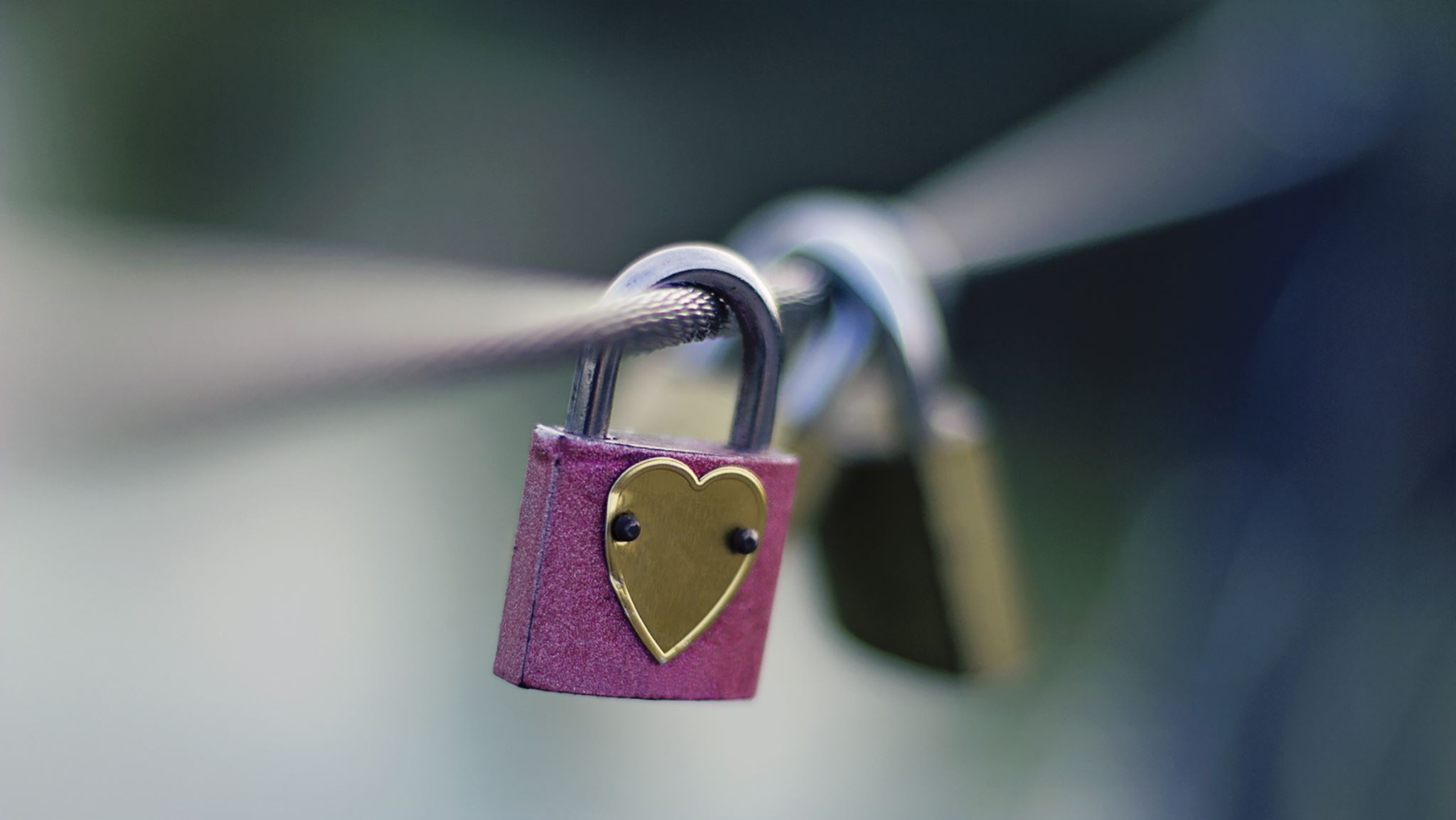 ZACHOWANIA RODZICÓW, KTÓRE PRZYCZYNIAJĄ SIĘ DO NISKIEGO POCZUCIA WARTOŚCI DZIECKA?
3) WARUNKOWANIE MIŁOŚCI – np. ,,Twój brat                   w twoim wieku już świetnie pływał’’ lub ,,Kasia z twojej klasy dostała 5 ze sprawdzianu, a Ty znowu 1’’. Przez takie słowa rodzica dziecko wzrasta w przekonaniu, że inni są bardziej warci miłości . Będzie starało się zasłużyć na miłość najpierw rodziców, potem innych. Nie będą ważne jego potrzeby, ale akceptacja innych. Dziecko w dorosłym życiu zrobi wszystko, żeby inni je zaakceptowali i nigdy nie uwierzy, że jest kochane i ważne takie, jakie jest.
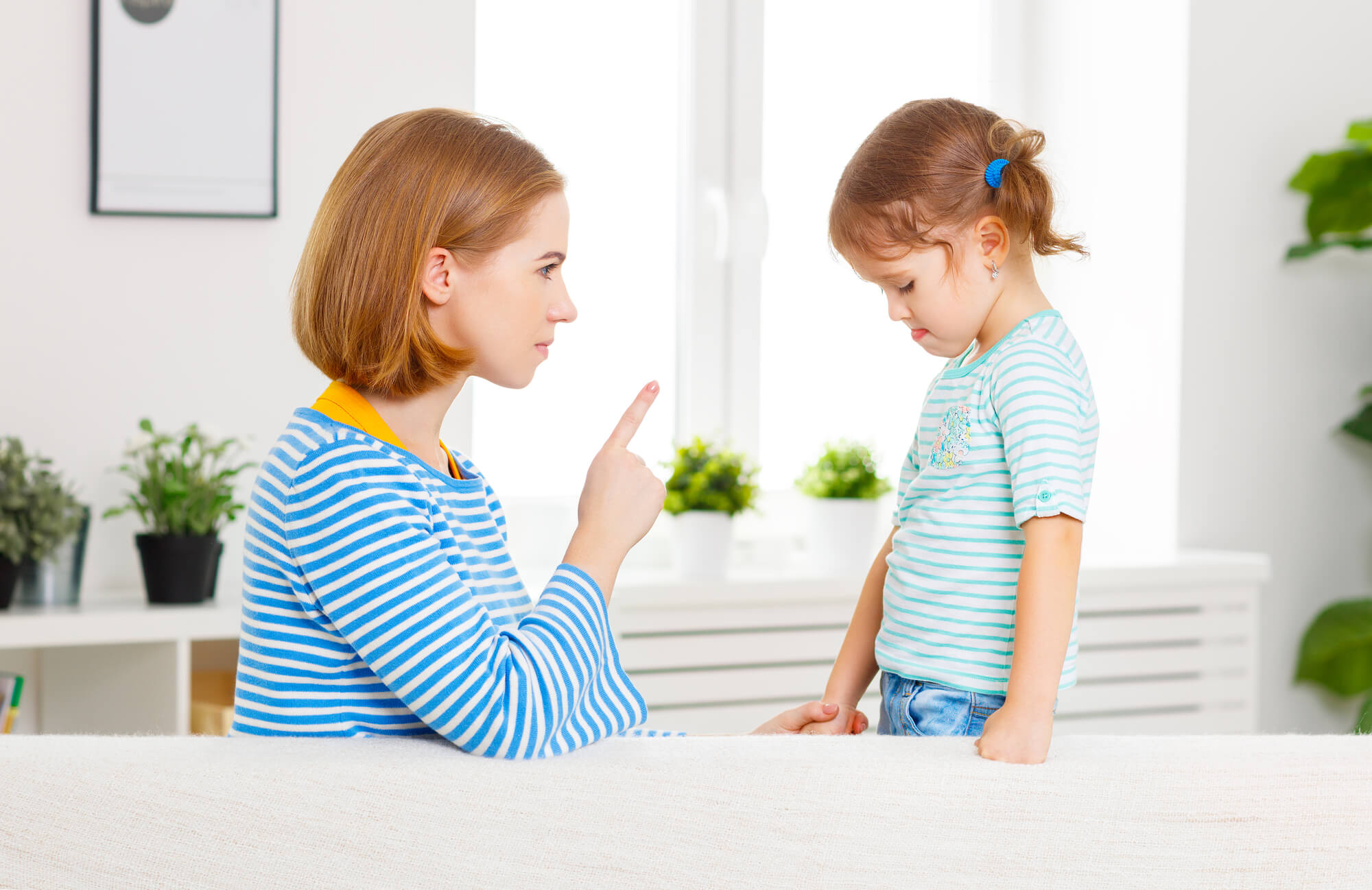 ZACHOWANIA RODZICÓW, KTÓRE PRZYCZYNIAJĄ SIĘ DO NISKIEGO POCZUCIA WARTOŚCI DZIECKA?
5) KOMUNIKACJA AUTORYTARNA – np. Zostaw! Nie ruszaj! Zabieraj się do pracy domowej! Wieczne kłopoty z tobą!  Dziecko jest wiecznie poddawane presji zakazów i nakazów. Rodzic nie pyta go o jego zdanie, o samopoczucie, nie szanuje jego autonomii i podejmuje za nie decyzje.  Dziecko zaczyna myśleć, że jest zbyt słabe, żeby poradzić sobie samodzielnie. Takie komunikaty rodziców prowadzą do przekonania dziecka, że jest ciężarem dla rodziców.
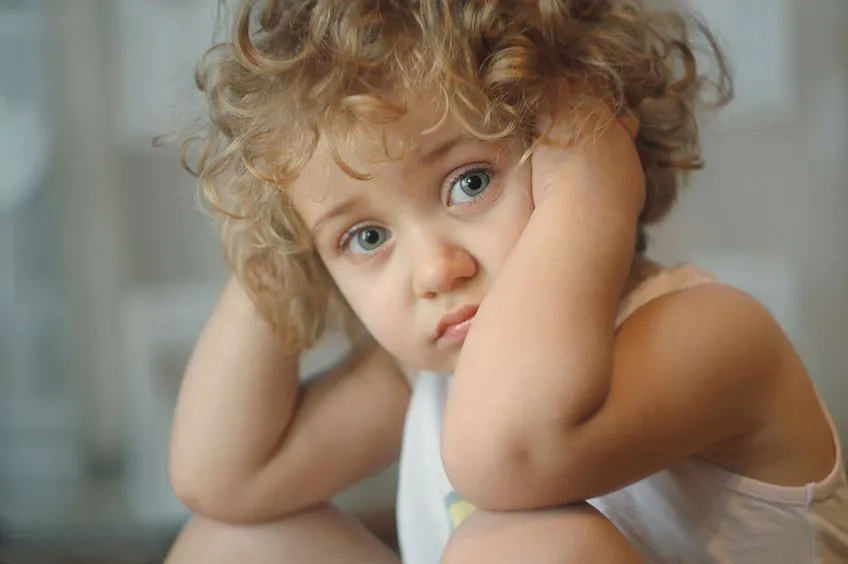 DZIECI Z NISKIM POCZUCIEM WŁASNEJ WARTOŚCI
Są bardzo krytyczne wobec siebie
Żyją w przekonaniu, że muszą zasłużyć na szacunek, miłość lub sukces
Wycofują się, nie zabierają głosu, wstydzą się swojego zdania i nieustannie przepraszają
Łatwo poddają się presji lub wchodzą w rolę ofiary
Nie potrafią odmówić, sprzeciwić się, gdy ktoś narusza ich granice
Myślą negatywnie i nie wierzą we własne możliwości
Zrezygnowane, smutne, stają się bardziej podatne na depresję.
JAK WSPIERAĆ DZIECI                      W BUDOWANIU SWOJEJ WARTOŚCI?
Jak wspierać dzieci w budowaniu swojej wartości?
Najlepiej w codziennych rozmowach oraz w byciu z nimi tu                       i teraz. Co możemy im wtedy powiedzieć?

1) JAK DOBRZE, ŻE JESTEŚ.
Poczucie własnej wartości zaczyna się od relacji z rodzicem, której podstawą powinna być bezwarunkowa miłość i akceptacja dziecka. Mówmy dzieciom wprost: ,,Kocham cię’’, ,,Fajnie się z tobą spędza czas’’ lub ,,Jak dobrze, że jesteś’’.
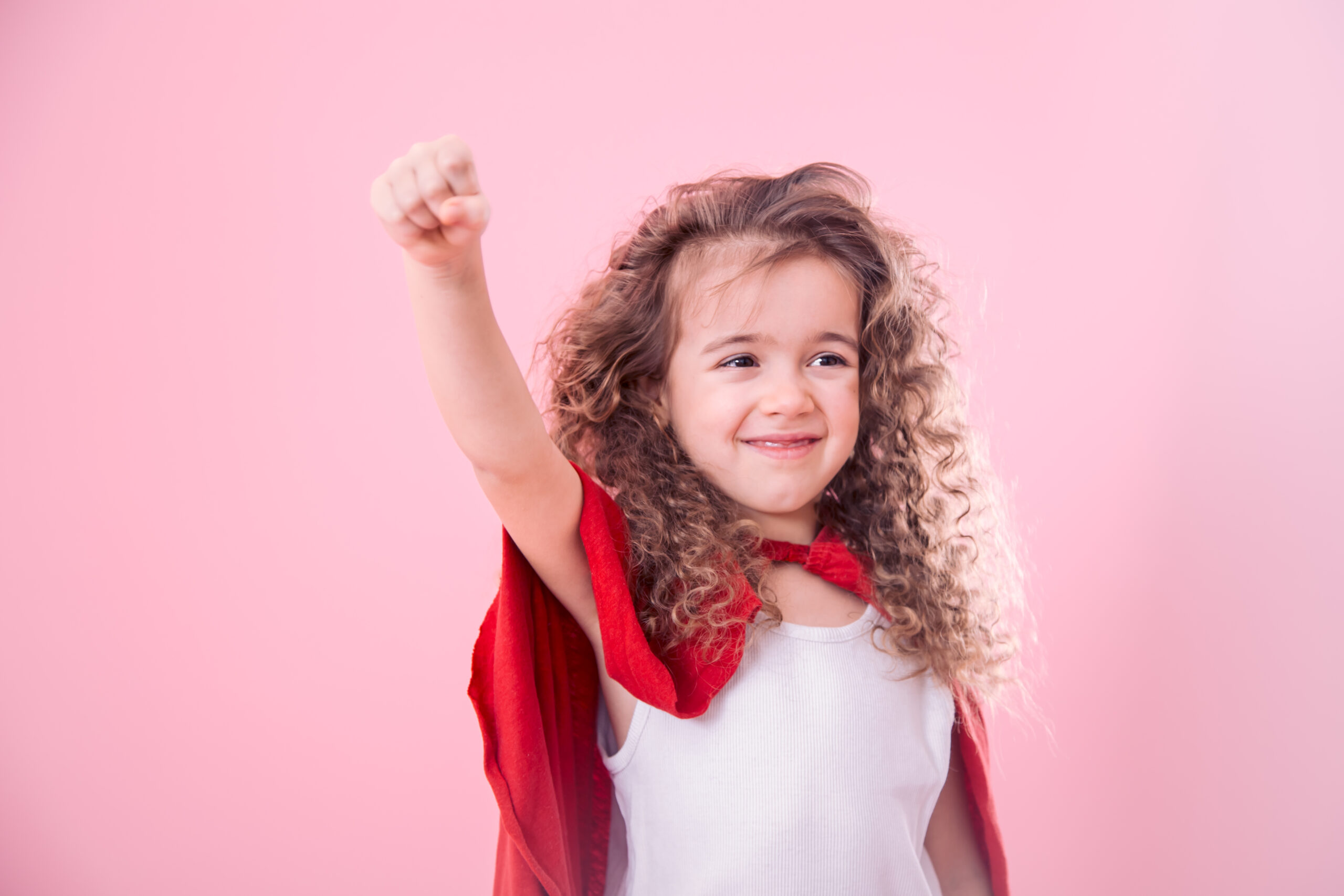 JAK WSPIERAĆ DZIECI                      W BUDOWANIU SWOJEJ WARTOŚCI?
2) NIE MA DRUGIEJ TAKIEJ OSOBY JAK TY NA CAŁYM ŚWIECIE.
Warto mówić dzieciom, że są jedyne w swoim rodzaju.
3) JESTEŚ WAŻNY/WAŻNA.
Marzenia, potrzeby, emocje dzieci muszą być ważne dla rodziców. Dzieci czują się ważne, gdy dorośli akceptują i rozumieją ich emocje. Jeśli dzieci usłyszą przykre słowa od rówieśników w przedszkolu rodzice mogą ich wspierać tymi słowami: ,,Rozumiem, że jest ci przykro, na twoim miejscu każdy tak by się czuł’’. Nie należy bagatelizować emocji dzieci.
JAK WSPIERAĆ DZIECI                                    W BUDOWANIU SWOJEJ WARTOŚCI?
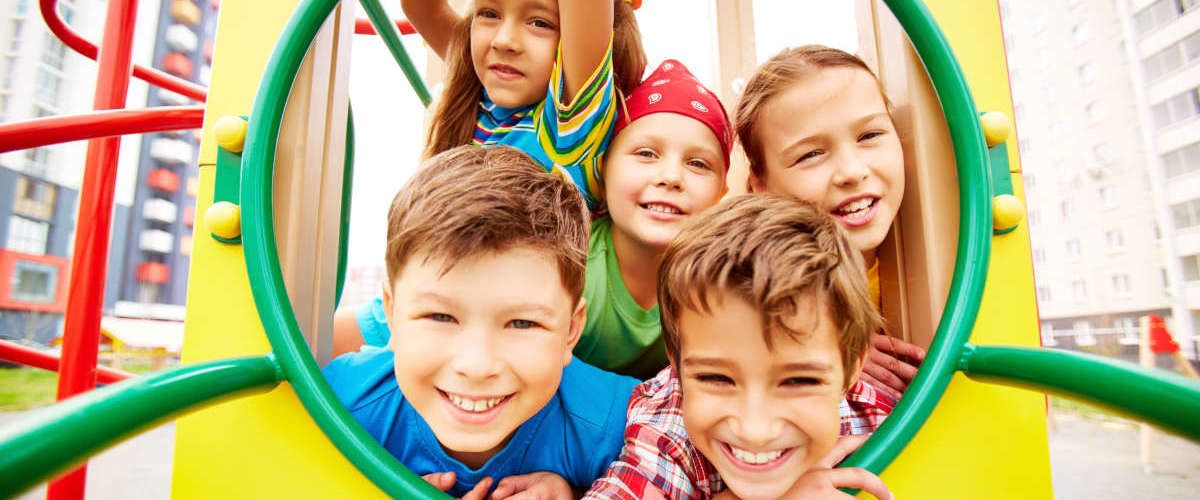 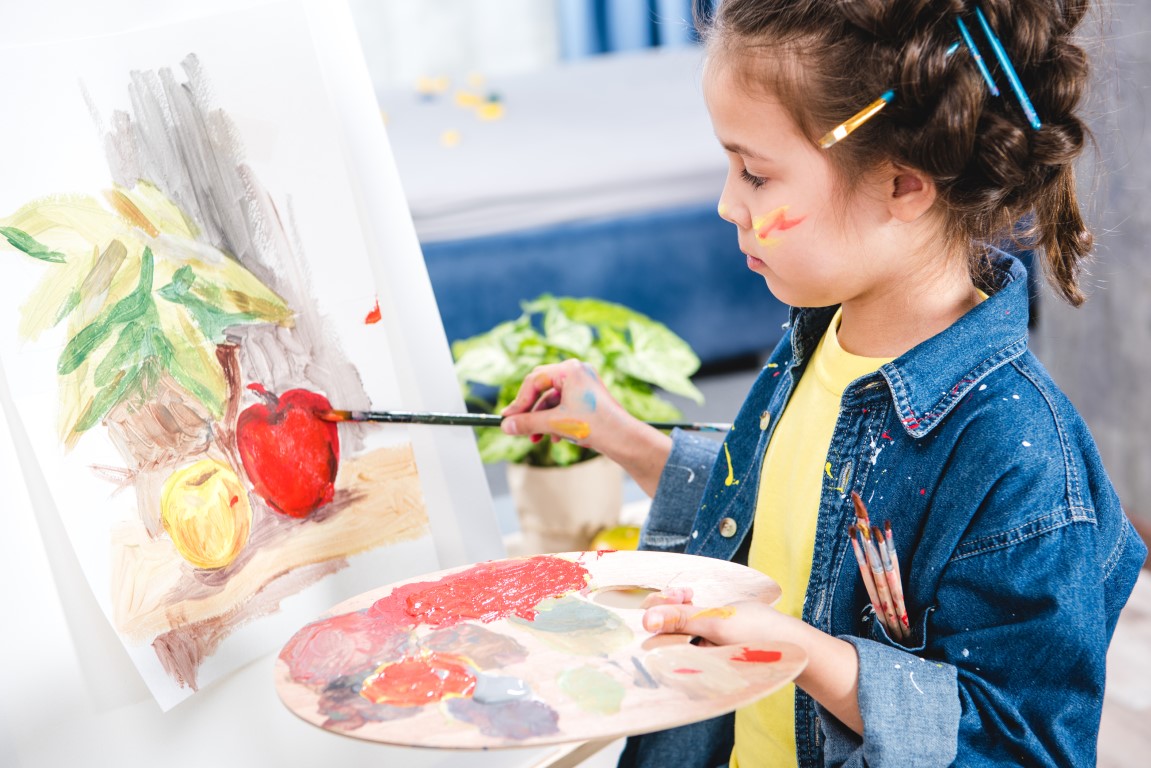 JAK WSPIERAĆ DZIECI                                    W BUDOWANIU SWOJEJ WARTOŚCI?
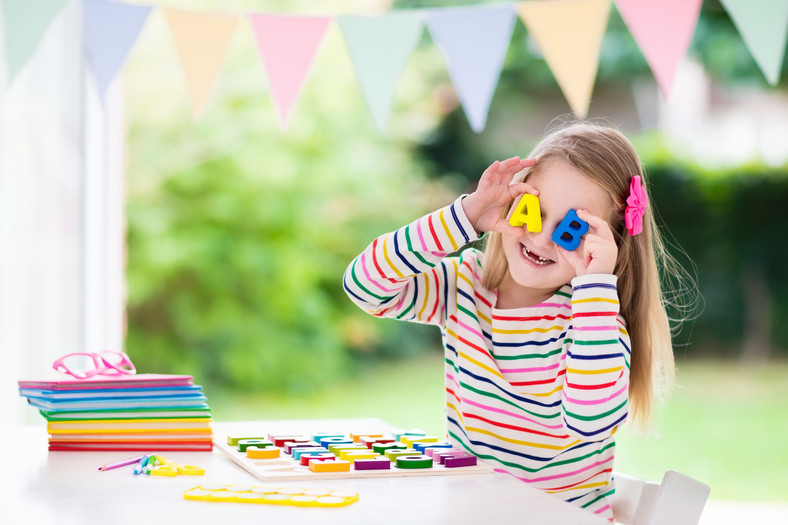 6) CHWALMY DZIECI.
W celu wzmacniania poczucia własnej wartości dzieci chwalmy je za wysiłek  i za ich starania, a nie za efekt końcowy. Zamiast: Super! Pięknie!, powiedzmy: ,,Widzę, jak bardzo się starałeś’’; ,,O, musisz być z siebie dumna’’. 
7) WYBACZAJ SOBIE BŁĘDY I UCZ SIĘ NA NICH.
Porażki, błędy, niepowodzenia są doskonałą okazją do wzmacniania poczucia własnej wartości. Popełnianie błędów daje nam wiedzę, co następnym razem zrobić inaczej.
JAK WSPIERAĆ DZIECI                                    W BUDOWANIU SWOJEJ WARTOŚCI?
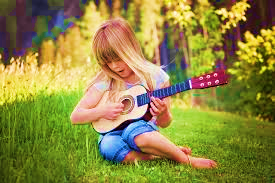 8) A TY CO O TYM MYŚLISZ?
Pytajmy dzieci o zdanie. Dajemy im wtedy poczucie, że liczą się dla nas. Realizujmy ich pomysły na wycieczki lub wspólne spędzanie czasu. Sprzyja to okazji do poznawania siebie, konsekwencji swoich decyzji i sprawdzaniu się w różnych sytuacjach. Zachęcajmy dzieci: Idź i spróbuj, Jeśli nie spróbujesz, nie przekonasz się, czy to dla ciebie.

9) ZAPRZYJAŹNIJ SIĘ ZE SOBĄ.
Przekażmy dzieciom, że możemy być dla siebie swoimi własnymi przyjaciółmi.                                                  W końcu będziemy ze sobą przez całe życie.
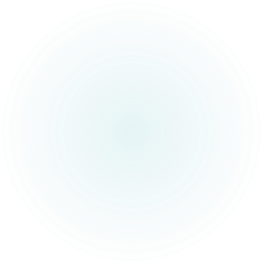 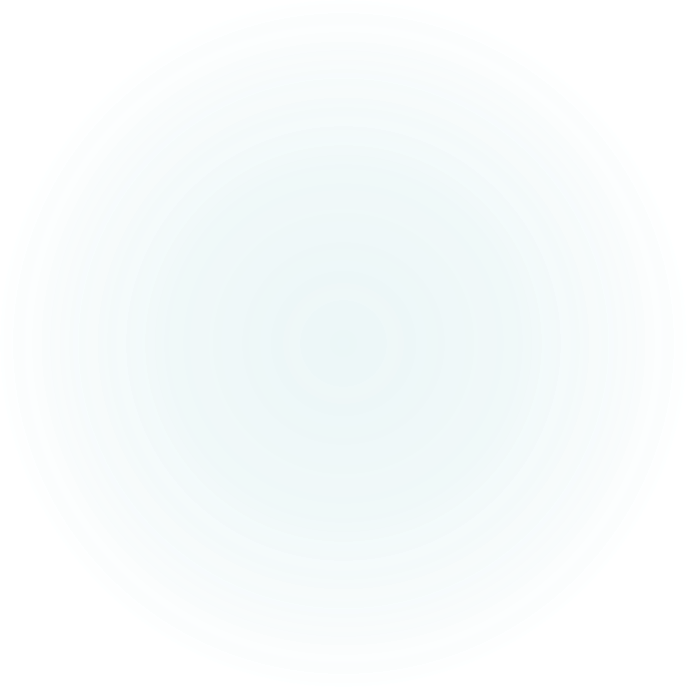 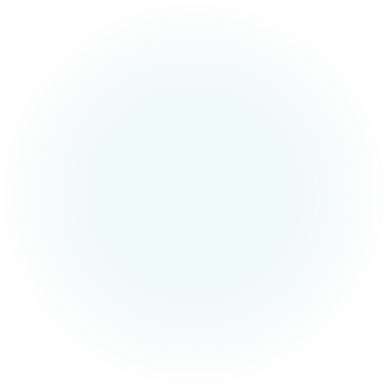 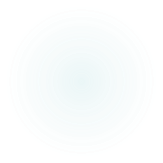 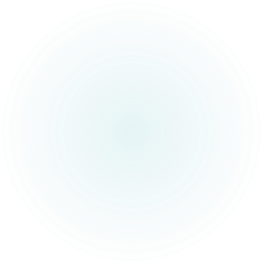 AGRESJA U DZIECI
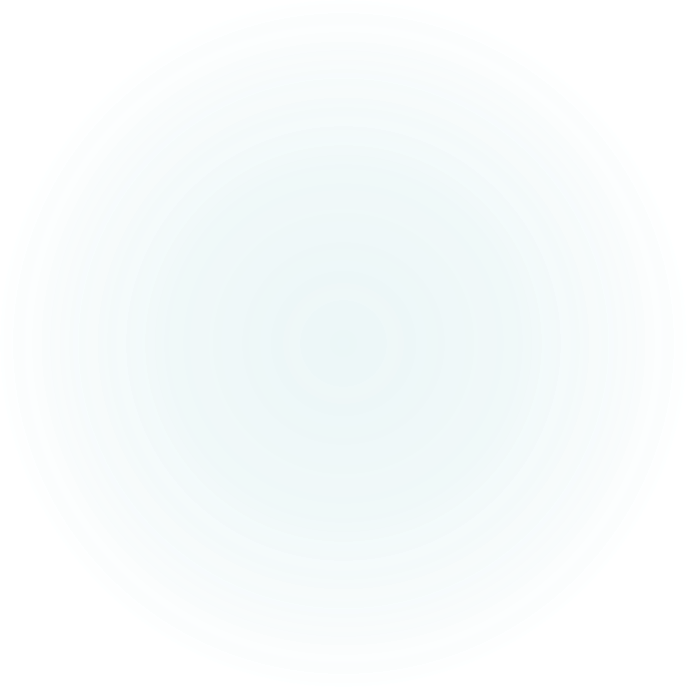 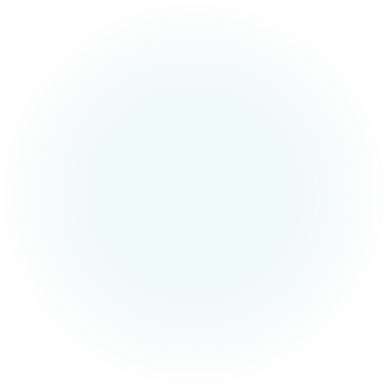 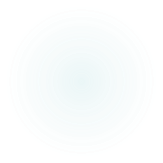 PRZYCZYNY ZACHOWAŃ AGRESYWNYCH WŚRÓD DZIECI
Reakcja na frustrację i emocje, z którymi dziecko nie potrafi sobie poradzić;
Oziębłość uczuciowa rodziców, brak bezpieczeństwa ze strony rodziców;

Konflikty, które przeradzają się w agresję domową;

Reakcja obronna na zagrożenie psychiczne lub fizyczne;

Problemy w przedszkolu i szkole;
PRZYCZYNY ZACHOWAŃ AGRESYWNYCH WŚRÓD DZIECI
Konsekwencja negatywnych przeżyć we wczesnym dzieciństwie i błędów wychowawczych;
Poczucie zagrożenia zwłaszcza w domu;
Reakcja wyuczona na podstawie obserwacji i naśladowania innych;
Niskie poczucie własnej wartości;
Nowe, stresujące sytuacje, z którymi dziecko nie potrafi sobie poradzić i nie ma wsparcia;
Choroby i traumatyczne wydarzenia.
SPOSOBY NIWELOWANIA ZACHOWAŃ AGRESYWNYCH
Przede wszystkim należy wytyczyć jasne reguły postępowania, jednoznacznie określone w języku zrozumiałym dla dziecka lub wspólnie z nim ustalić zasady                i normy postępowania. Powinno ono znać granice i być uprzedzone o konsekwencjach ich przekroczenia.
Dziecku trzeba mówić" co jest dobre , a co złe", co pożądane, a co zabronione. Rozmawiać z nim na temat wartości cenionych wśród ludzi tj. dobro, prawda, sprawiedliwość. Można wykorzystać przy tym bajki i baśnie dla dzieci z morałem.
SPOSOBY NIWELOWANIA ZACHOWAŃ AGRESYWNYCH
W domu (w przedszkolu) powinna panować atmosfera ciepła, życzliwości, akceptacji i zainteresowania sprawami dziecka. Jego potrzeby psychiczne muszą być bezwarunkowo zaspokojone.
Kontrolować oglądane przez dziecko programy telewizyjne oraz gry komputerowe.
 Likwidowanie negatywnych zachowań u dzieci możliwe jest poprzez wprowadzenie form relaksacyjnych przy muzyce (muzykoterapia). W czasie ćwiczeń relaksacyjnych następuje odprężenie i uspokojenie organizmu.
Zapewnienie dziecku odpowiedniej ilości ruchu - czasami agresja rodzi się z powodu nagromadzonej energii, która musi znaleźć ujście. Szczególnie wskazany jest wtedy ruch na świeżym powietrzu, ponieważ dotlenienie organizmu poprawia samopoczucie i ogólną kondycję dzieci, a przy tym radość i śmiech rozładowuje napięcie, wprowadza ciepłą, pełną zabawy atmosferę, jednoczy z innymi dziećmi.
SPOSOBY NIWELOWANIA ZACHOWAŃ AGRESYWNYCH
Chwalenie dziecka jeśli tylko jest ku temu okazja.

Nauczenie dzieci rozpoznawania własnych emocji, radzenia sobie z tymi emocjami i ugodowego rozwiązywania konfliktów poprzez ćwiczenia i zabawy interakcyjne, które uczą przezwyciężania złości i agresji.

Rysowanie i malowanie pozwala dziecku odreagować wiele negatywnych przeżyć, napięć – poprzez ich wyrażenie. Dzieci poprzez działania plastyczne stają się spokojniejsze, relaksują się, odprężają się, stają się bardziej wyciszone.
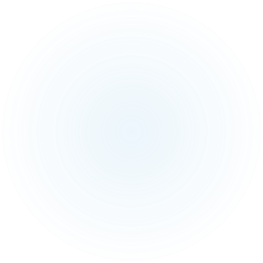 DZIĘKUJĘ ZA UWAGĘ
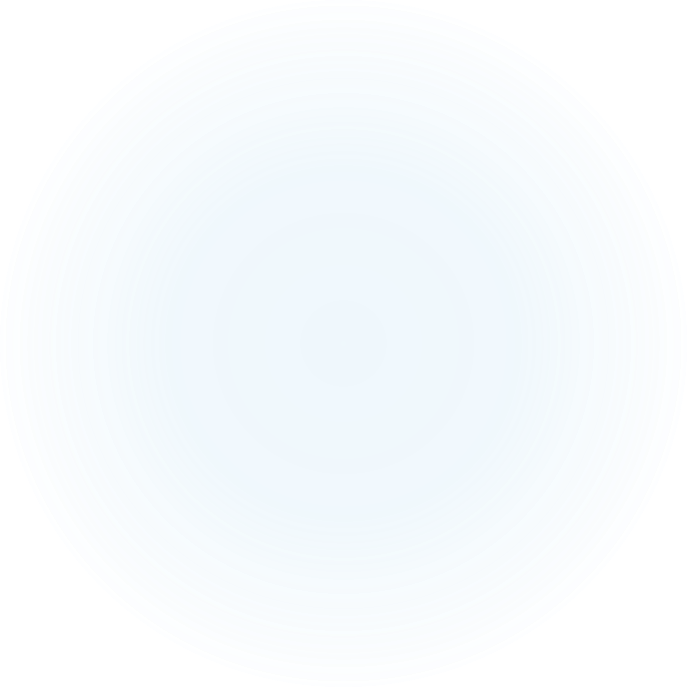 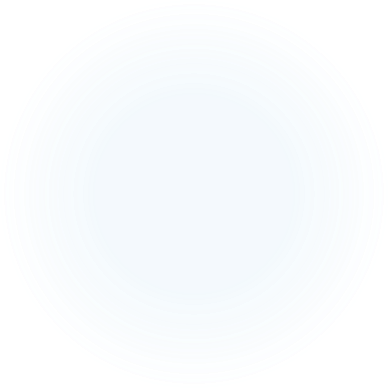 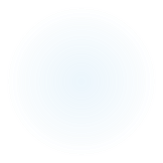